Andrew & Jamie
Best 

Friends 

Forever
The Awkward Years
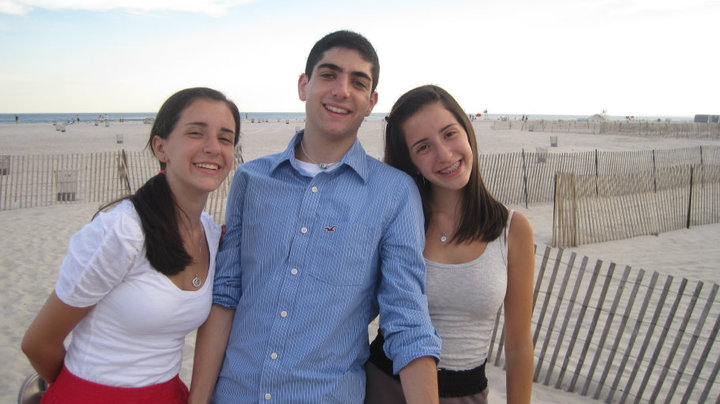 My Seventeenth Birthday
Senior Trip to Disney World
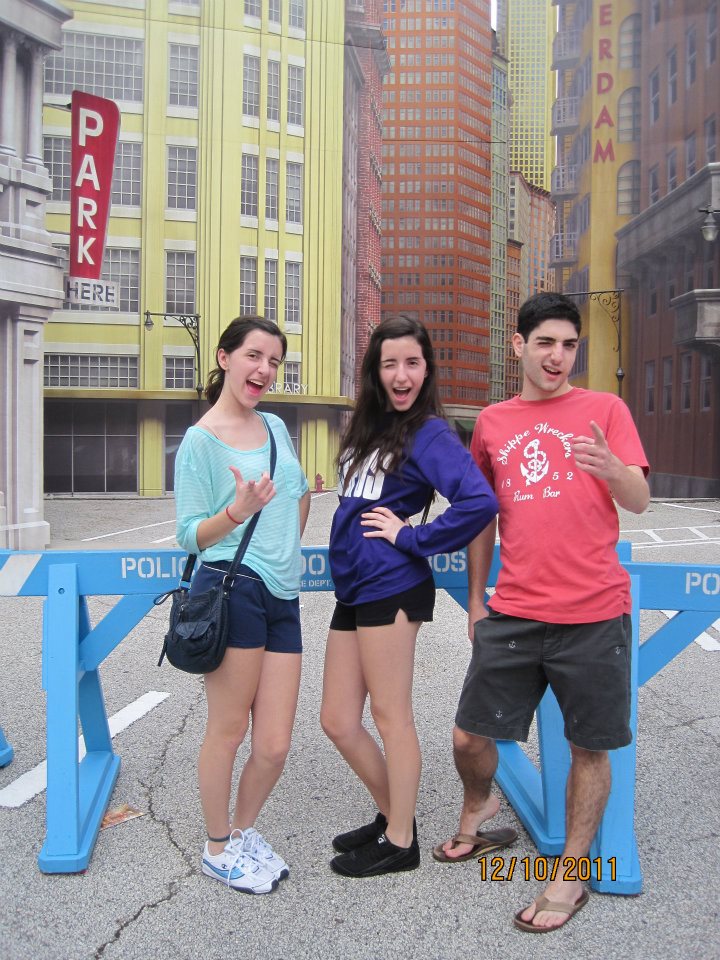 Prom
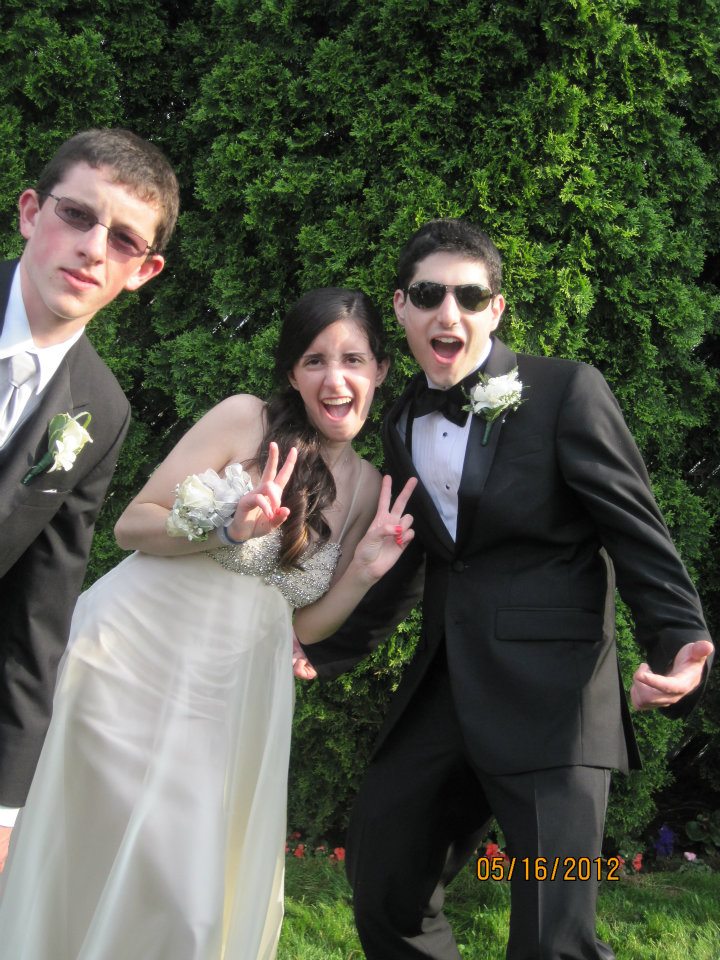 Afterprom Shenanigans
Last day of Senior Year
Our day in Central Park
Katherine’s Birthday Dinner